ИГРА – СОРЕВНОВАНИЕ  «Мир профессий»
Выполнила: учитель начальных классов МБОУ «Средняя общеобразовательная школа № 91» г.Новокузнецка
Жилина Инесса Александровна
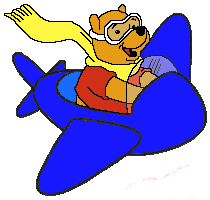 Цель: расширение знаний учащихся о профессиях.
Задачи:
   - формировать интерес к профессиям;
   - познакомить детей с несколькими видами профессий;
   - показать значение трудовой деятельности в жизни человека;
   - расширить кругозор учащихся, обогатить их словарный запас.
Задание № 1«Путешествие от А до Я»
Показываем букву, а вы называете профессию, начинающуюся на эту букву.
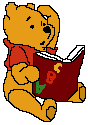 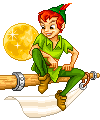 Б
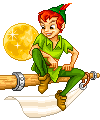 Примеры ответов:
Б – библиотекарь, …
Задание № 2«Ребусы»
Прочитайте зашифрованное слово.
ВИ3НА
А О Н
«Ребусы»
Р ч
ПОА
Ответы на задание № 2
Вагон


ПОВАР
Витрина


врач
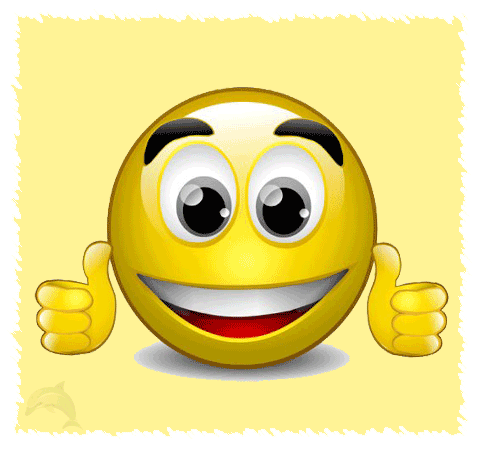 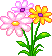 Задание № 3«Угадай профессию»
Скажите, кто так вкусно
Готовит щи капустные.
Пахучие котлеты.
Салаты, винегреты.
Все завтраки, обеды?
ПОВАР
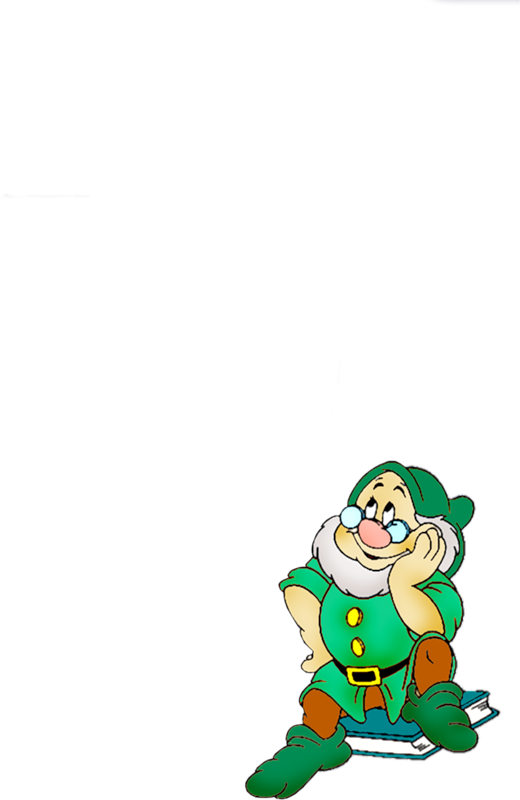 Задание № 3«Угадай профессию»
С огнём бороться мы должны –
Мы смелые и храбрые.
Мы очень людям все нужны.
Так кто же мы?
ПОЖАРНЫЕ
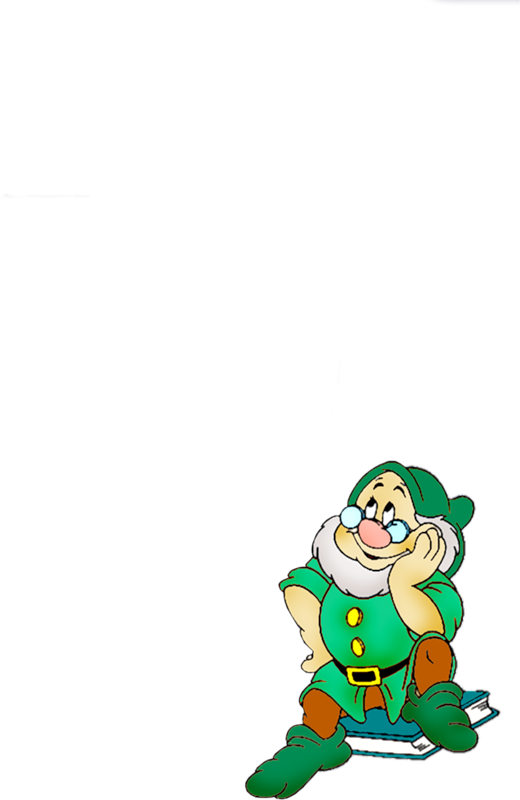 Задание № 3«Угадай профессию»
Царь сегодня, завтра – вор.
Роли все сыграл …
АКТЁР
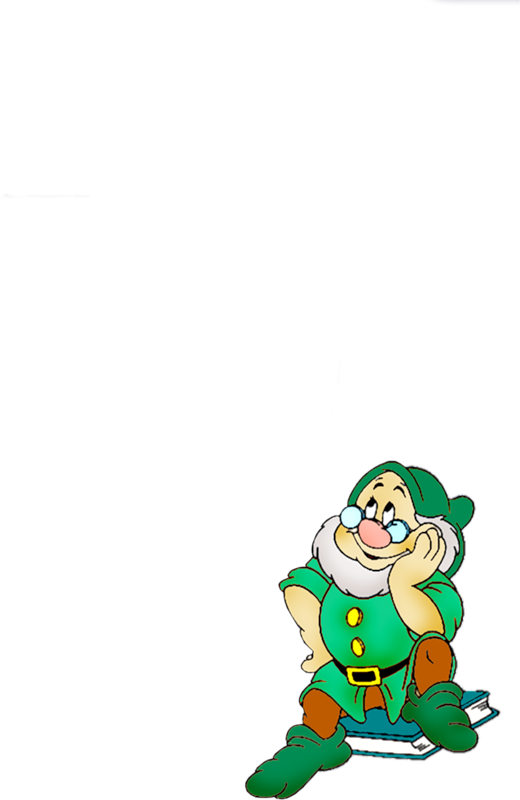 Задание № 3«Угадай профессию»
Защищать в суде всех рад
Наш умелый …
АДВОКАТ
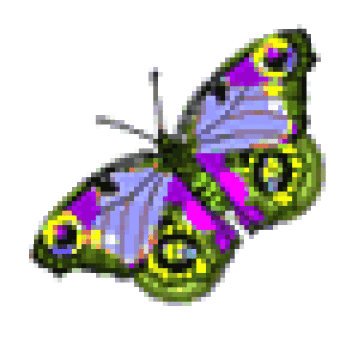 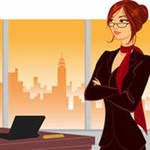 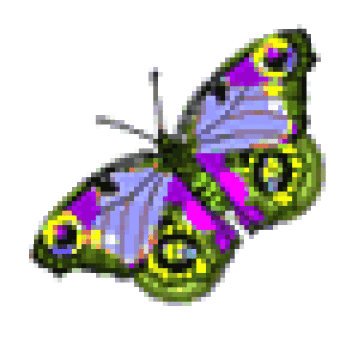 Задание № 4   «Кроссворд»
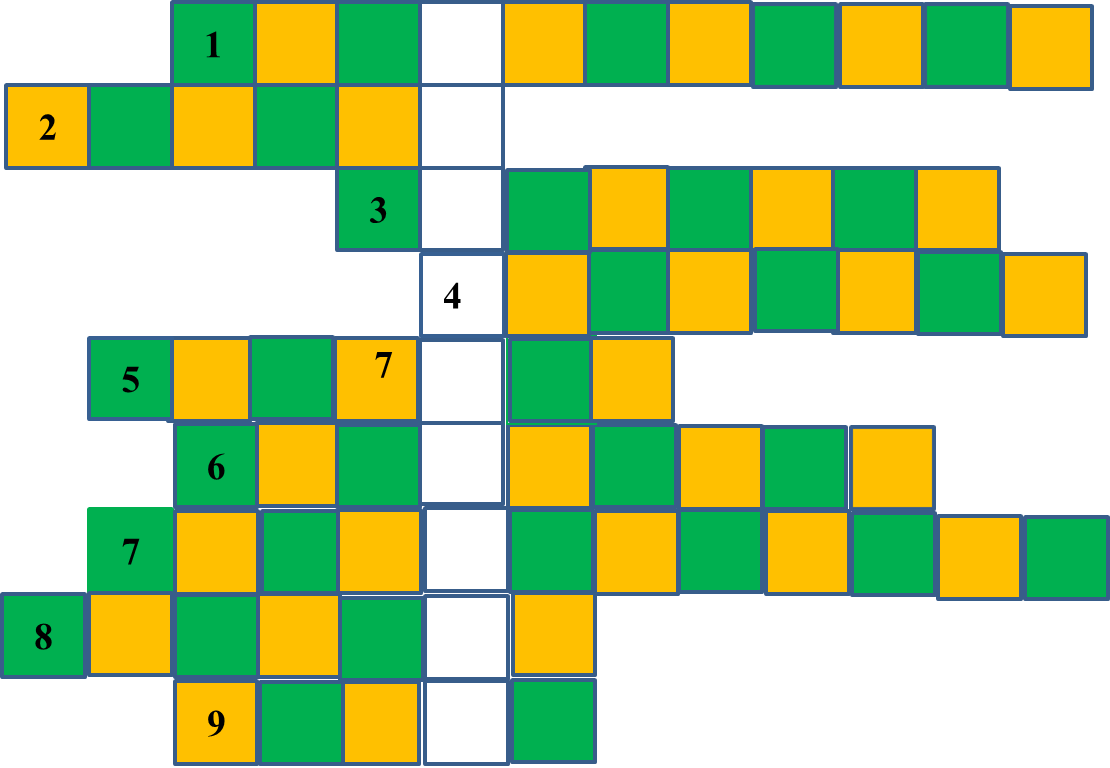 1. Занимается воспитанием детей. 2.Лечит людей. 3. Работает за  баранкой. 4.Делает снимки. 5. Часто работает у доски.        6. Поможет, когда человек в беде. 7.Звери его слушаются.                    
8. Поддерживает чистоту во дворе. 9. Красит дома.
Ответы на задание № 4
1. Воспитатель.
2. Доктор.
3. Водитель.
4. Фотограф.
5. Учитель.
6. Спасатель.
7. Дрессировщик.
8. Дворник.
9. Маляр.
Загаданное слово: профессия
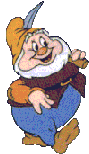 Задание № 5
     «У каждого дела запах особый»

Поставь стрелку от названия профессии к её запаху:
Задание №  6 (творческое)
Выберите профессию, изобразите её.
Какими качествами должен обладать человек этой профессии?
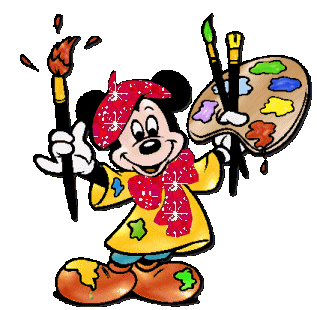 Спасибо за внимание!
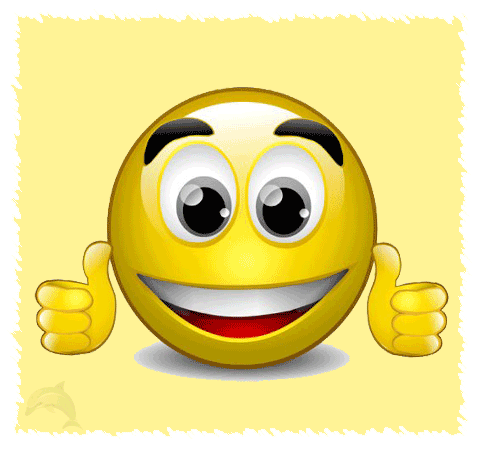